CLARIN licensing schemes
Anje Müller Gjesdal & Gunn Inger Lyse, University of Bergen
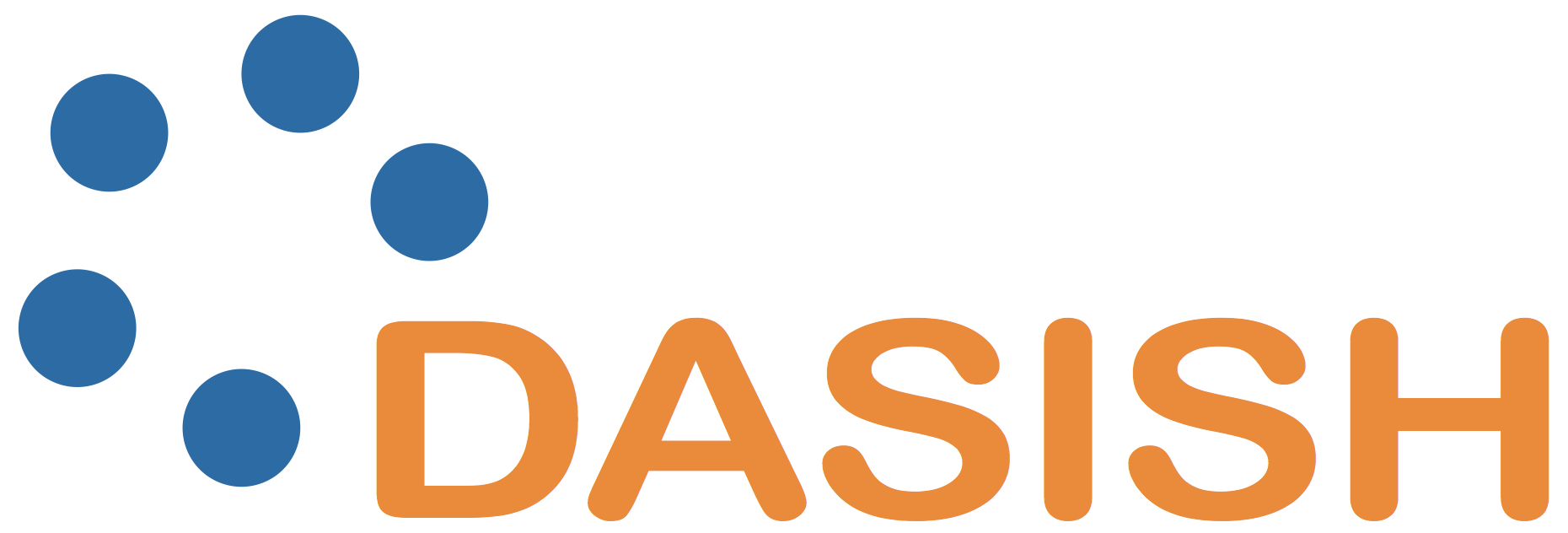 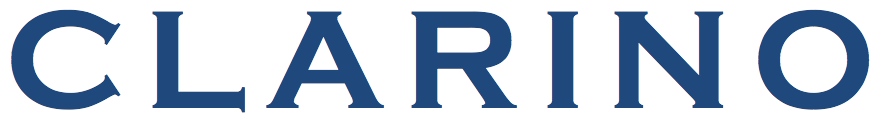 Paper outline
CLARIN
Organisational structure
Types of data
The CLARIN licensing scheme
Organisational model
Basic concepts
Sub-categories
[Speaker Notes: The talk is structured in two main section:
First, some words on CLARIN and the types of data we’re dealing with
Second, I will describe the CLARIN licensing model
- Organisational structure: say some words about the organisation of CLARIN and the types of data we’re working with.]
CLARIN
Distributed data infrastructure with sites all over Europe (universities, libraries, archives etc.)
Provides access to digital language data collections, tools to work with them and expertise for researchers
Members: Austria, Bulgaria, Czech Republic, Germany, Denmark, Estonia, the Netherlands, Poland. Norway has observer status.
ERIC since 2012
[Speaker Notes: - CLARIN]
CLARIN
General assembly
Board of directors
National consortia, e.g. CLARINO in Norway
Expert committees on standards and legal issues
CLARIN centers
Type A centres offer services that are relevant for the infrastructure as a whole and that need to be offered at a high level of commitment (stability, availability, persistence)
Type B centres offer services that include the access to the resources stored by them and tools deployed at the centre via specified and CLARIN compliant interfaces in a stable and persistent way
Quality assurance: Service Level Agreements, Data Seal of Approval
[Speaker Notes: - The centers will in many ways be the core of the CLARIN activities.
 The establishment and assessment  of centers is still in progress]
Types of data
Spoken data (e.g. spontaneous speech, recorded conversations)
Web pages
Copyrighted text (e.g. novels, research articles)
Types of data - example
The Norwegian Spanish Parallel Corpus (NSPC)
a parallel, unidirectional translation corpus of contemporary Norwegian written texts translated into Spanish, published between 2000 and 2009
contains fiction and non-fiction, and each text is classified according to genre, the author's gender and the gender and mother tongue of the translator.
Available under the CLARIN ACA license
Types of data – exampleSearch interface NSPC
Types of data – exampleSearch results for the word ‘Hollywood’ in NSPC
CLARIN licensing schemes – organisational model
[Speaker Notes: - In this scenario, a research group collects data/raw material that they adapt for research (like in the previous example of NSPC). The researchers get permission from third parties who may be rights holders to the raw material. They then provide CLARIN with a DA, which makes it possible to deposit the resource in the CLARIN infrastructure. CLARIN commits to make it accessible via (normally web) interface or for download, accompanied by a EULA and terms of service specifying the conditions of use. The material may then be used for further R&D.]
CLARIN licensing schemes
Challenge: how to get linguists to license their research output?
Solution: A classification system (‘laundry tags’) for licensing
Categorizes existing fixed licensing schemes (e.g. Creative Commons, Open Data Commons Open Database License)
Provides license agreement templates for new resources
[Speaker Notes: The CLARIN licensing scheme has been specifically developed to deal with language data. 
It focuses on the needs and the concrete situation of researchers in order to let them deposit their data.
It is a sort of ‘laundry tag’ system, which may be used for two purposes: 1) to understand existing licensing schemes in terms relevant for the CLARIN area, and 2) to provide license agreement templates to use when fixe licenses are not appropriate.

CLARIN agreement templates are designed for tools and resources distributed within the research community but the Deposition & License agreement
allows commercial use within the scope of the legislation by default when it is not explicitly ruled out. Without modification, the CLARIN agreement templates do not give a right for sub-licensing and they apply within the CLARIN community.

In general, it is advised to use open, fixed licenses such as CC0 or other Creative Commons licenses, or Apache for software, when they are applicable, but if they are not applicable, CLARIN model agreements can be modified and are thus applicable to all kinds of purposes.]
[Speaker Notes: There are three main categories for the shared tools and resources in CLARIN:
- Publicly Available
- Academic Use
Restricted Use

They are defined on the basis of the needs of the resource depositor and the level of access they require for their resource.
No restrictions= CLARIN PUB
Only academic use = CLARIN ACA
Restricted in other ways = CLARIN RES

We will now look at each of these in more detail.]
[Speaker Notes: Publicly Available (PUB):
No limitations on who can access and use the tools and resources. 
No limitations on the purpose the tools and resources are used for. 
No right to distribute the material.

▶ Examples:
▶ CLARIN template: CLARIN PUB
▶ Creative Commons, other open, standard or non-standard licenses.

For new tools and resources, the preferable license is either the Creative Commons Zero (CC0) or the Open Database License (ODbL). However, Creative Commons is not always sufficient as such for the needs of the CLARIN community, because Creative Commons does not allow for distribution restricted to
academia or even more limited groups of users, which is essential for many of the older resources to be included in CLARIN.]
[Speaker Notes: Academic Use (ACA): Available for anyone doing research or studying in an academic institution recognized by an Identity Federation (IdF) with which CLARIN has a service provider agreement. Can be used for studying, research and teaching purposes. The user needs to be authenticated.]
[Speaker Notes: The last category, Restricted Use (RES) includes resources that do not fulfil the previous requirements but still could be offered to the End-Users if certain additional requirements are met.

The most typical reasons for a resource to fall under the scope of RES are:
- a requirement to submit detailed information (e.g. an abstract) about the planned usage;
- specific ethical or data protection-related additional requirements. Content including Personal Data typically falls under the scope of RES.
etc.

Example: forskning.no – a popular science web site that demanded that users submit reports of their research activities based on the material.]
CLARIN licensing scheme - sub-categories
A requirement for strictly Non-Commercial use (NC) 
A requirement to inform the copyright holder regarding the usage of the tools and/or the resources in published articles (INF) 
A option to redeposit modified versions of the tools and resources with the Service Provider (ReD) 
A requirement that the resource has to be kept in the CLARIN Secure Server environment (LOC)
A requirement that the Resource may need to be handled with care in order to respect the privacy of the personal data it contains and if samples of the data are published, they must be anonymized according to best practices (PD)
[Speaker Notes: In conjunction with any main category, there can also be all or any of these additional requirements.

Applying the additional restrictions or conditions should be weighed and the practical implications considered.]
Example: LINDAT-CLARIN, Centre for Language Research Infrastructure in the Czech Republic
Example: LINDAT-CLARIN
Example: LINDAT-CLARIN
CLARIN services
Offers templates
CLARIN Deposition License Agreements (DELA) (PUB, ACA, RES)
CLARIN End User Agreement (EULA)
CLARIN Terms of Service (TOS)
Legal issues committee
[Speaker Notes: Deposition License Agreement (DELA) = depositor’sagreement; DA. Use as a model contract or as a checklist for your own contracts.

- End-User License Agreement (EULA) - The EULAs specify the exact user conditions chosen (PUB, ACA or RES). The brief EULAs need to be read by the
users in conjunction with the TOS.

Terms of Service (TOS) - Set the general rules that apply for any EULA in any category (defining User Identity, stating research ethics etc).

Legal Issues Committee
The main responsibility of the Legal Issues Committee is to advise the Board of Directors on all issues related to IPR, privacy protection and ethical matters, to be referred to below as 'legal issues'.
Its main tasks include:
- to collect, consolidate and prepare for publication in a single place the findings and recommendations related to legal issues emerging from the CLARIN preparatory phase project;
- to maintain the set of license templates supported by CLARIN and adapt them to new developments within or outside CLARIN;
- to develop and implement procedures for the discussion and adoption of new recommendations for dealing with legal issues;
- to liaise closely with the Standing Committee for CLARIN Technical Centres in order to ensure that our legal issues policy and its technical implementation are in line;
- to ensure harmonisation of legal policies between CLARIN ERIC and related initiatives, such as (but not restricted to) the META project and sister SSH infrastructures;
- to publish and promote the legal policies adopted by CLARIN;
- to advise the Board of Directors in all legal issues.]
Links
CLARIN ERIC: http://www.clarin.eu/
CLARINO: http://clarin.b.uib.no/ 
FIN-CLARIN Legal: http://www.helsinki.fi/finclarin/legal